Dosage de l’azote total du sol( méthode de Kjeldahl )
Johan Kjeldahl, chimiste danois né en 1849 et mort en 1900, a mis au point en 1873 une méthode permettant d’évaluer la teneur en protéine d’un corps à l’aide de l’azote contenue dans sa matière organique. Gunning, autre chimiste, suggéra d’ajouter à l’acide sulfurique du sulfate de potassium afin d’accélerer la minéralisation et d’augmenter la température d’ébullition; il s’agit d’un catalyseur. Plusieurs scientifiques comme Gunning et Wilforth ont donc contribué à l’amélioration de la méthode de Kjeldahl.
Minéralisation catalyseur : H2SO4  , CuSO4  , K2SO4 , Se/ (TiO2) dioxyde de titane
Rôle de catalyseur
, CuSO4  , qui permet d’augmenter la température d’ébullition de H2SO4.
 K2SO4  ,Se/ (TiO2) dioxyde de titane, qui agit comme catalyseur, c’est-à-dire qu’il accélère la réaction chimique.
TUBES MATRAS(de Minéralisation , Distillation)
Distillation  NaOH,H3BO3
Distillation (suite)
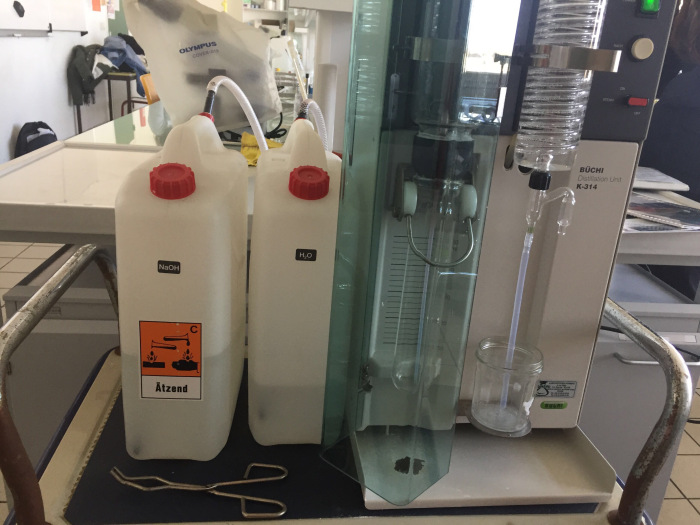 Titration(H2SO4)